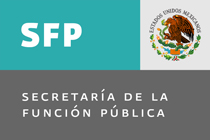 Las contrataciones públicas como herramienta para impulsar la eficiencia y el crecimiento económico
Dr. Javier Dávila Pérez
Titular de la Unidad de Política de Contrataciones Públicas
México
Noviembre 2012
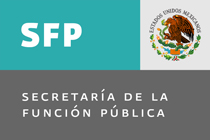 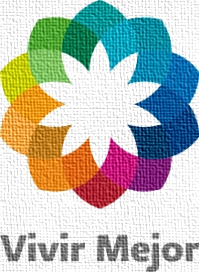 Las Contrataciones Públicas en México
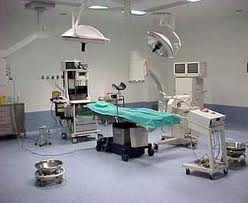 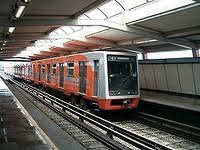 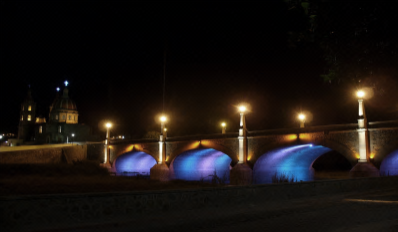 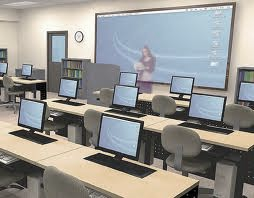 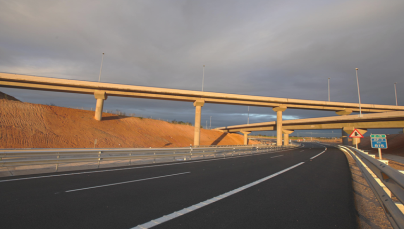 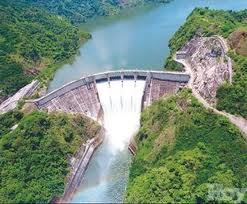 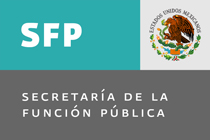 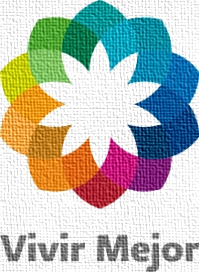 Diagnósticos al Sistema de Contrataciones Públicas
Ausencia de estándares y nula coordinación
Falta de profesionalización
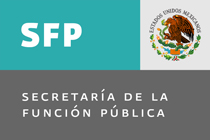 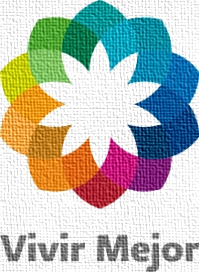 Modernización del Sistema de Contrataciones
Públicas
2009
Cumplimiento de
procedimientos
Gobernabilidad
efectiva
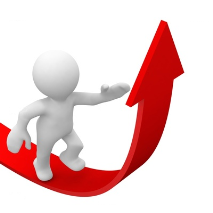 Objetivos
Macroeconómicos
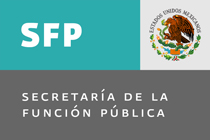 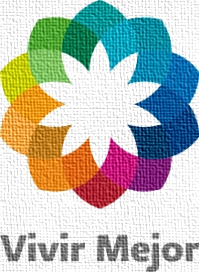 Modelo de Contrataciones Públicas en México
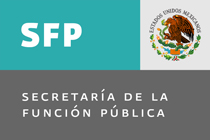 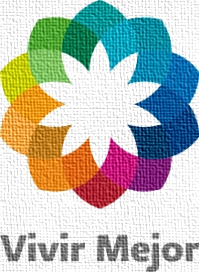 1- Reforma Institucional
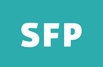 Ente rector de las Contrataciones Públicas en México
Resolver inconformidades
Conciliaciones
Iniciar y resolver procedimientos
Sanciones
Política de contratación
Diseño de estrategias
Mejores prácticas
Administración CompraNet
Proponer normatividad
Interpretación de la Ley
Capacitación normativa
Asesoría preventiva
Testigos sociales
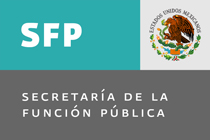 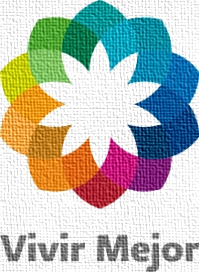 2- Reforma Legal
ANTES					AHORA
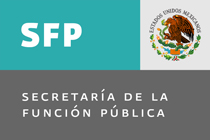 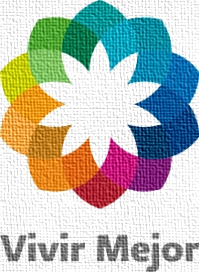 4- Estandarización
Procesos
Circulares
9 Manuales de
Aplicación General
Catálogos
Guías
Uno en materia de Adquisiciones, Arrendamientos y Servicios
Otro en materia de Obras Públicas y Servicios Relacionados


Reducción de 	        de ordenamientos obsoletos

	       normas eliminadas

	182 en materia de obra pública y
	410 en materia de adquisiciones

Sintetizadas en 	    procesos
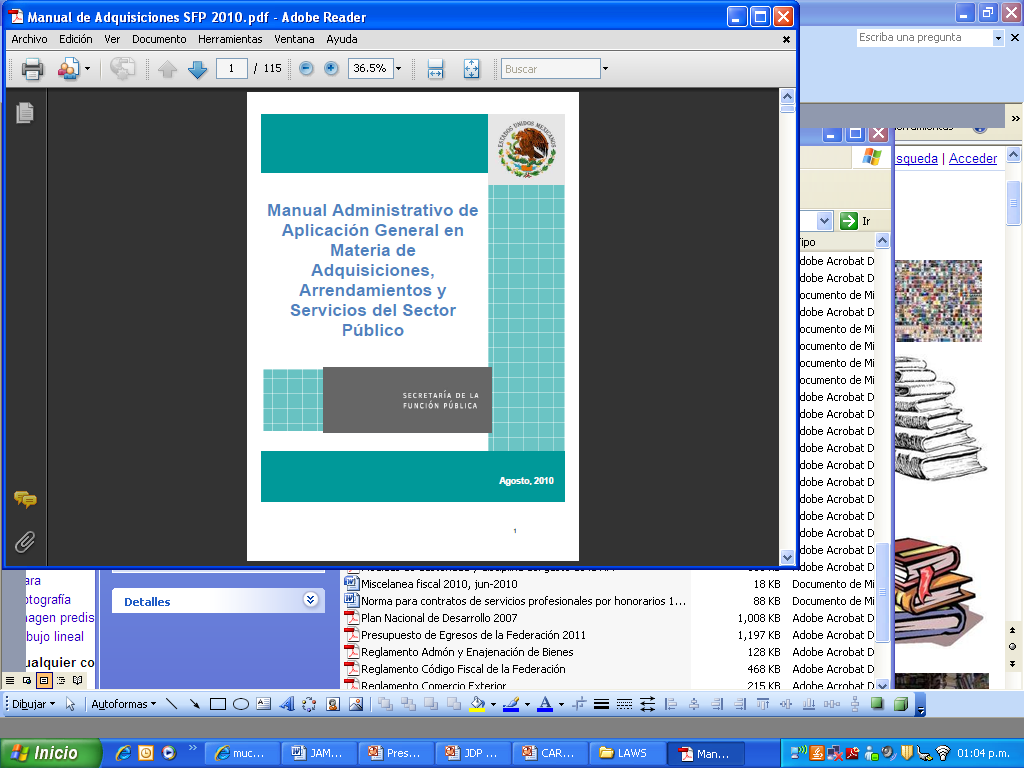 47%
 16,261                   =>

				      (592)
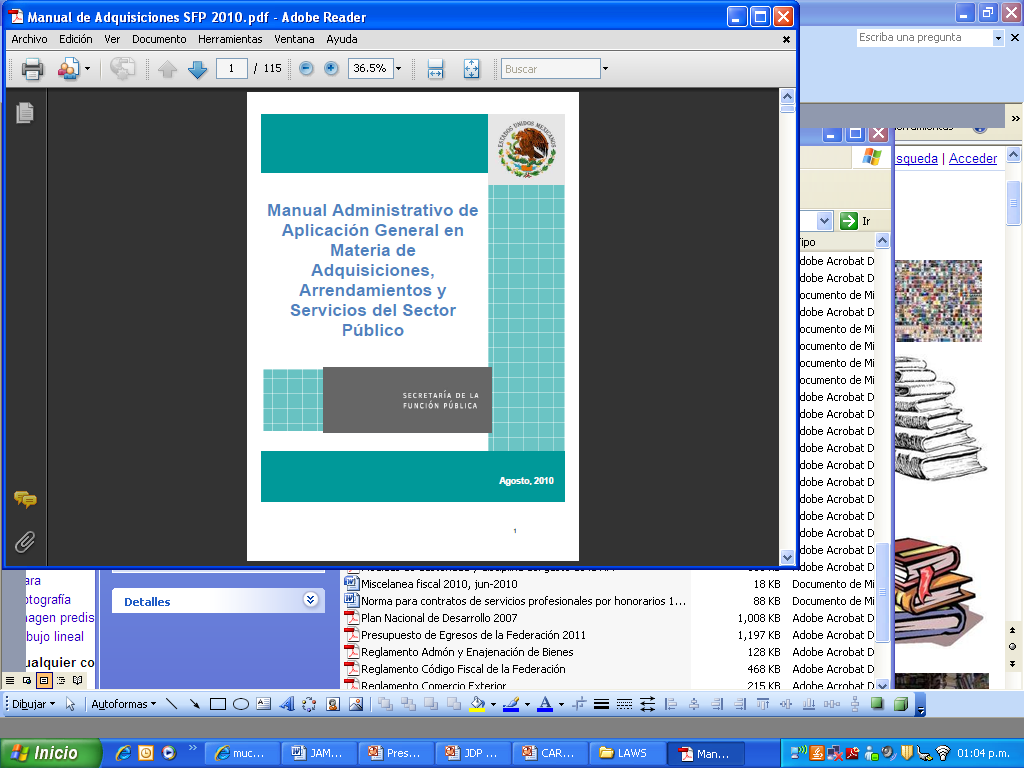 38
Ahorro anual >$20,000 millones de pesos
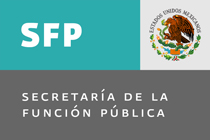 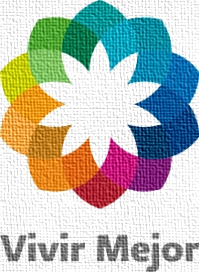 5- Estrategias de Contratación
4t 2009 – 2t 2012 Σ ahorros $8,431.8 millones de pesos












Programa 4T 2012: CONTRATOS MARCO: Medicamentos, Vales de despensa y Vacunas. CONTRATACIONES CONSOLIDADAS y OSD: Medicamentos y material de curación.
Total 2009 – 2012 Σ ahorros $13,431.8 millones de pesos
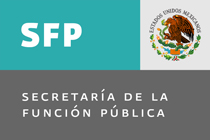 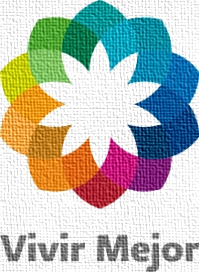 7- Contrataciones Electrónicas: CompraNet
Procedimientos de contratación 100% electrónicos;
Expedientes virtuales por cada contratación que se efectúe;
Firma electrónica;
Registro único de proveedores y contratistas (RUPC);
Ofertas subsecuentes de descuentos en línea;
Oportunidades de negocio en tiempo real;
Planes de compra de las dependencias y entidades;
e- elarning.
Generar una política general de las compras públicas en el Gobierno Federal
Promover la transparencia y monitoreo  de las compas públicas
Generar la información para la planeación, programación, presupuesto  y evaluación de las contrataciones públicas
2
3
1
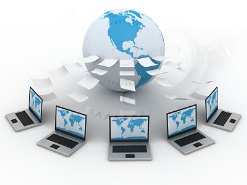 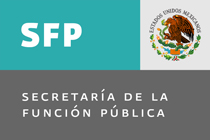 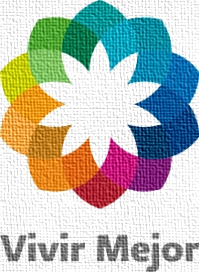 7- CompraNet
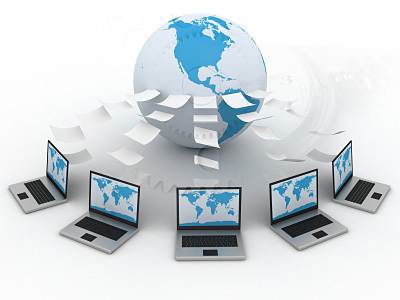 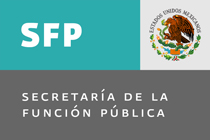 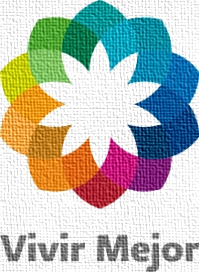 8- Profesionalización y Certificación
Programa de profesionalización y certificación:

Modelo de profesionalización y certificación.

Colaboración con Universidades extranjeras y nacionales: ITESM, ITAM e INAP.
Cursos para compradores públicos:

Capacitación para servidores públicos en: estrategias de contratación, investigación de mercado, Leyes de contratación, responsabilidades, inconformidades, CompraNet, Ley Federal Anticorrupción, bienes muebles, procedimientos administrativos, controversias, etc.
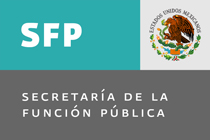 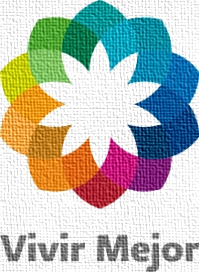 Ley Federal Anticorrupción en Contratacione
Públicas
Responsabilidades y sanciones para nacionales y extranjeros de hasta 100 millones de pesos e inhabilitación hasta por 10 años, cuando de los procedimientos de contratación, los involucrados obtengan beneficios o ventajas en caso de:
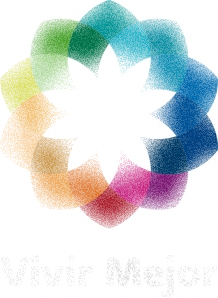